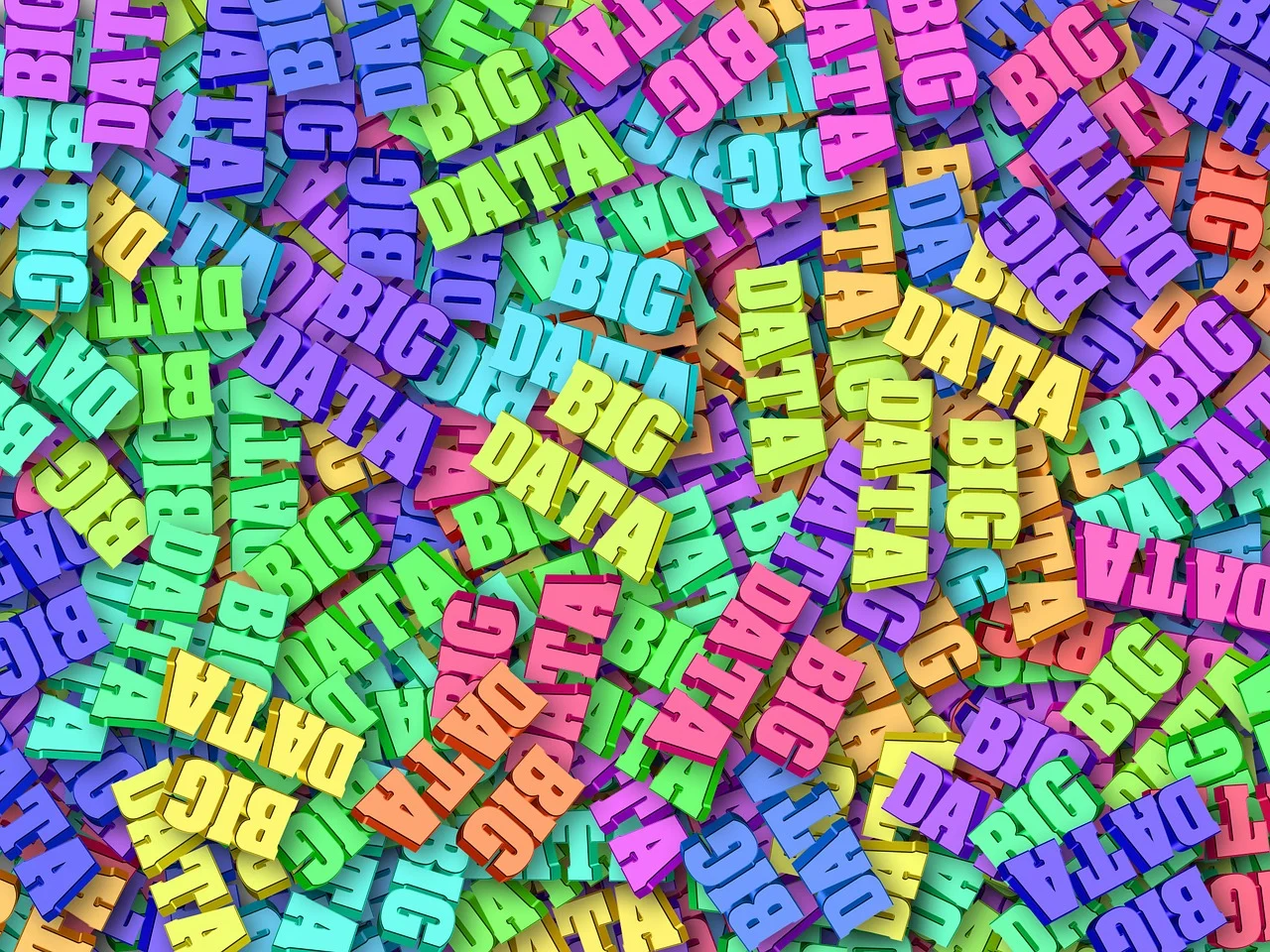 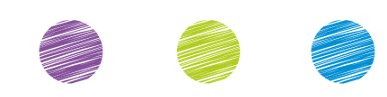 Presentación del módulo
ÍNDICE

1.Presentación del módulo
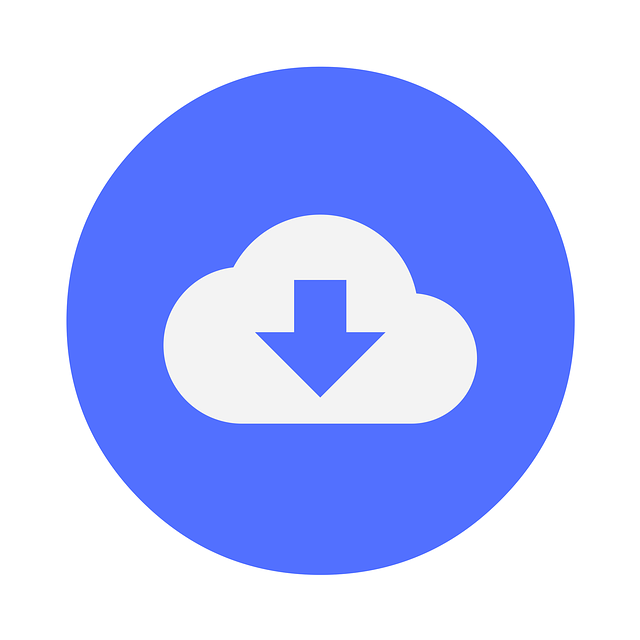 Asignación horaria: 110 horas 

5 horas / semana

RA1. Aplica técnicas de adquisición y análisis de datos que integran, procesan y analizan la información, adaptando e implementando sistemas que las utilicen.

RA2. Configura cuadros de mando en diferentes entornos computacionales usando técnicas de análisis de datos.

RA3. Gestiona y almacena datos facilitando la búsqueda de respuestas en grandes conjuntos de datos.

RA4. Aplica herramientas para la visualización de datos utilizadas en las soluciones Big Data facilitando las tareas de análisis y presentación de resultados.
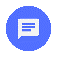 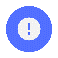 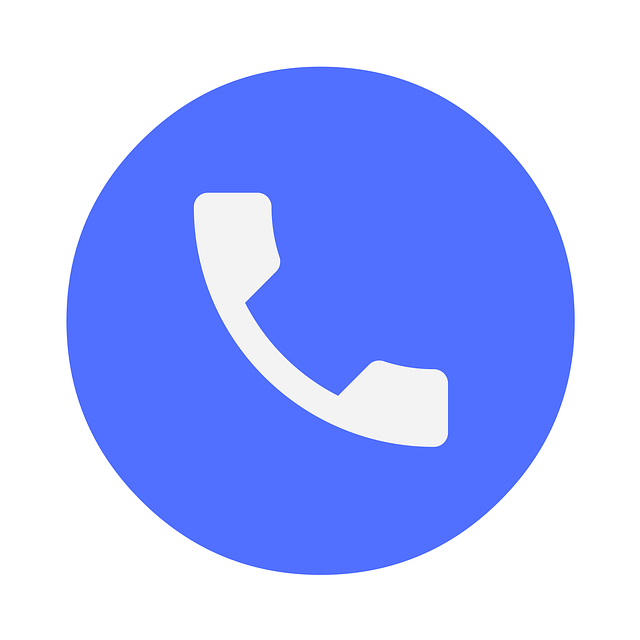 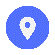 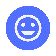 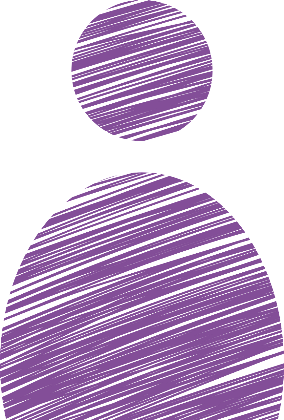 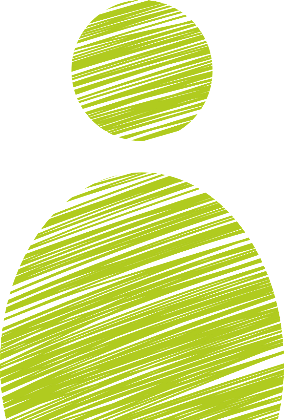 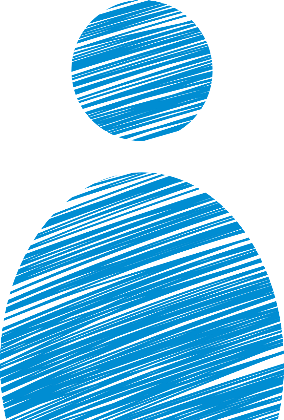 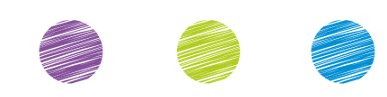 Presentación del módulo
ÍNDICE

1.Presentación del módulo
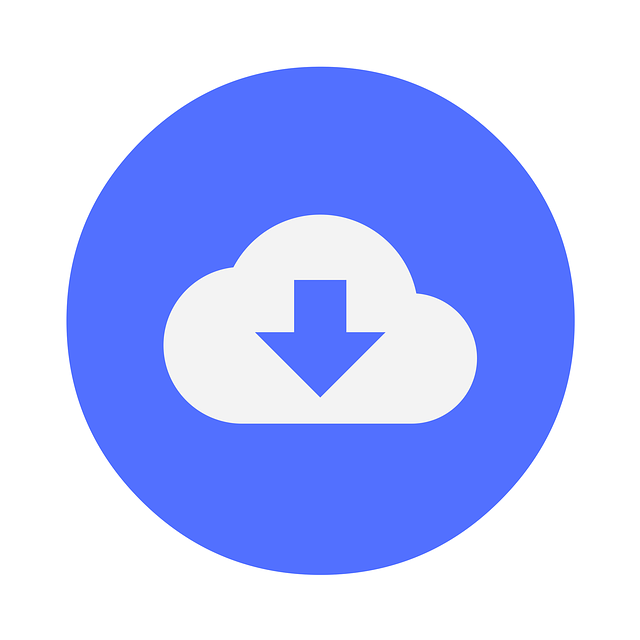 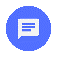 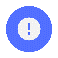 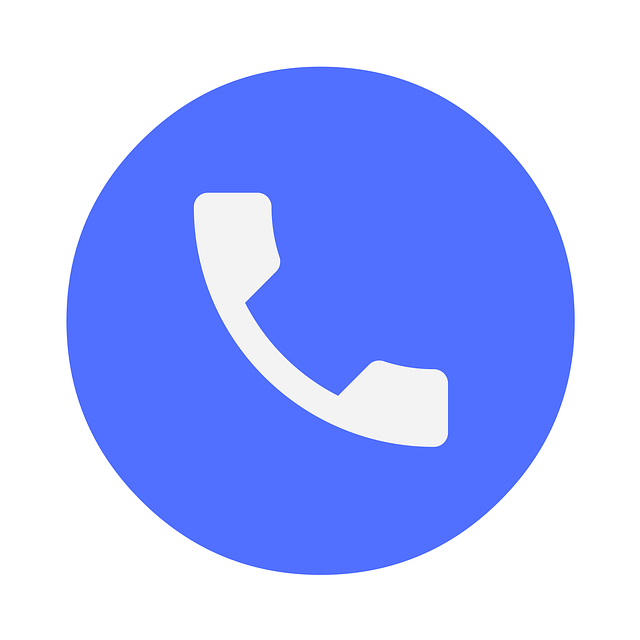 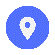 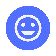 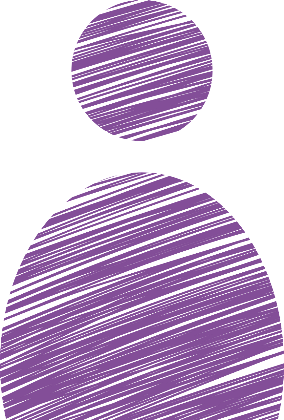 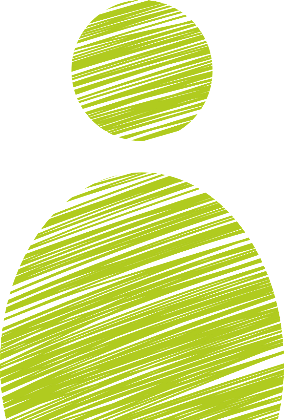 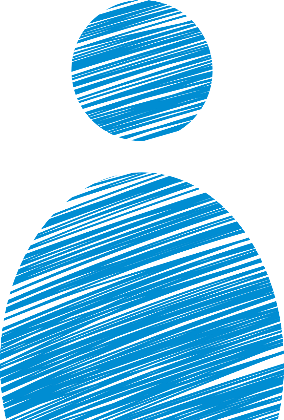 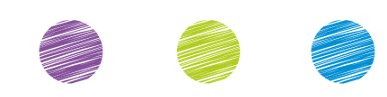 Presentación del módulo
ÍNDICE

1.Presentación del módulo
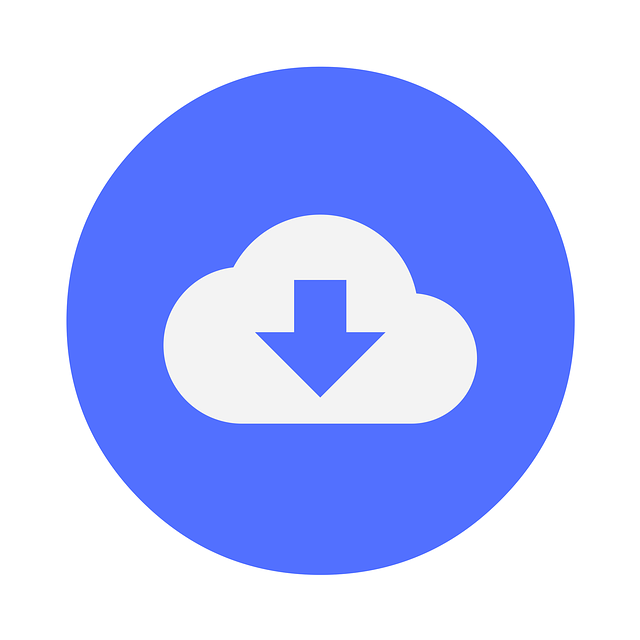 Evaluación

Evaluación es continua

Entregar TODAS las actividades propuestas en clase

Entrega todos los retos propuestos en clase

No superar el 20% de faltas*
Faltar: 1 falta por hora
Llegar 20 minutos tarde: 1 falta
Irse 20 minutos antes: 1 falta

       * Excepto trabajo externo que se estudiará cada caso particular
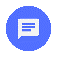 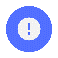 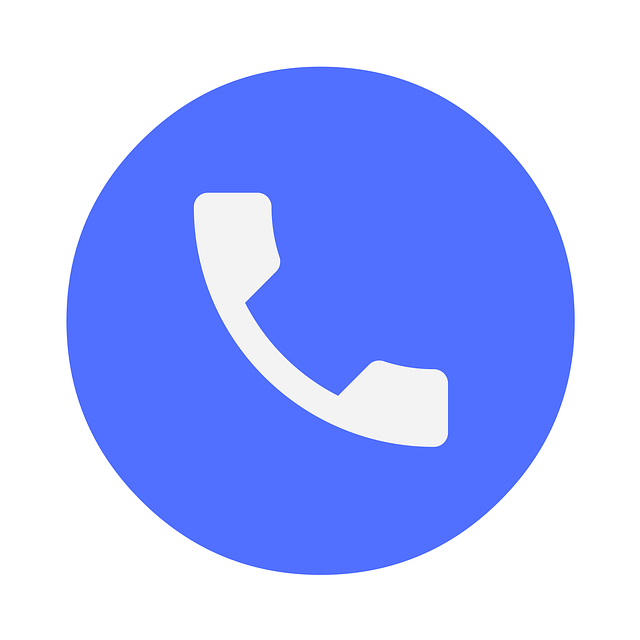 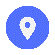 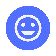 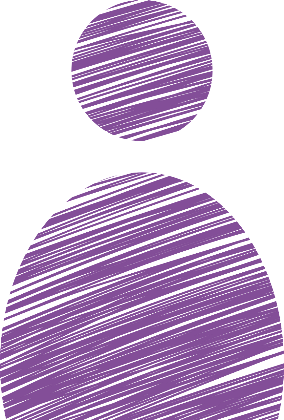 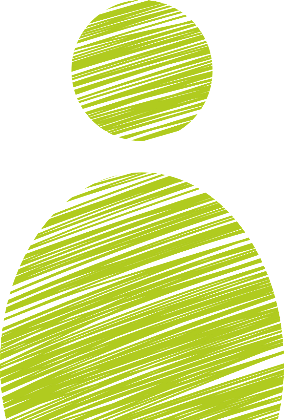 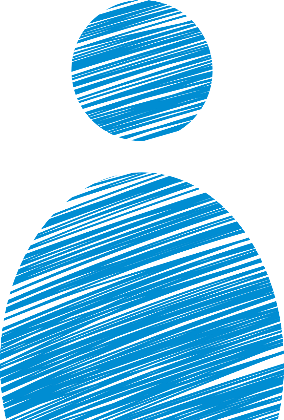 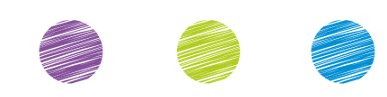 Presentación del módulo
ÍNDICE

1.Presentación del módulo
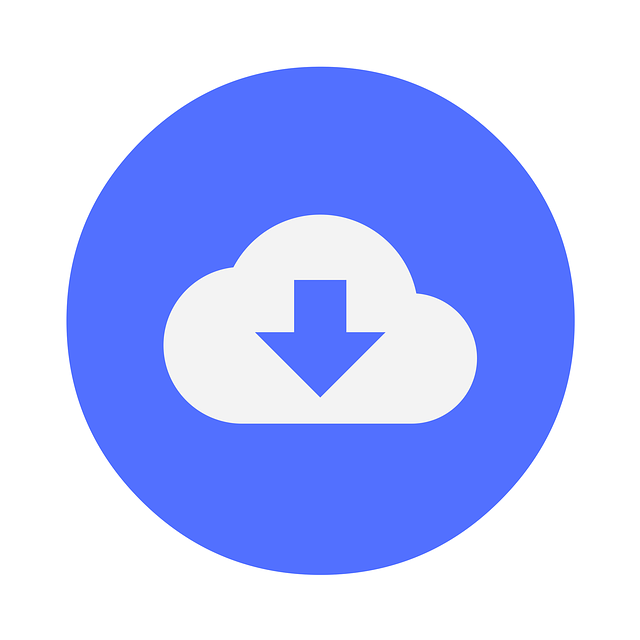 1º y 2º Final 

Entregar todas las actividades propuestas en clase

Entrega todos los retos propuestos en clase 

Entregar un nuevo reto
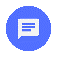 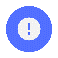 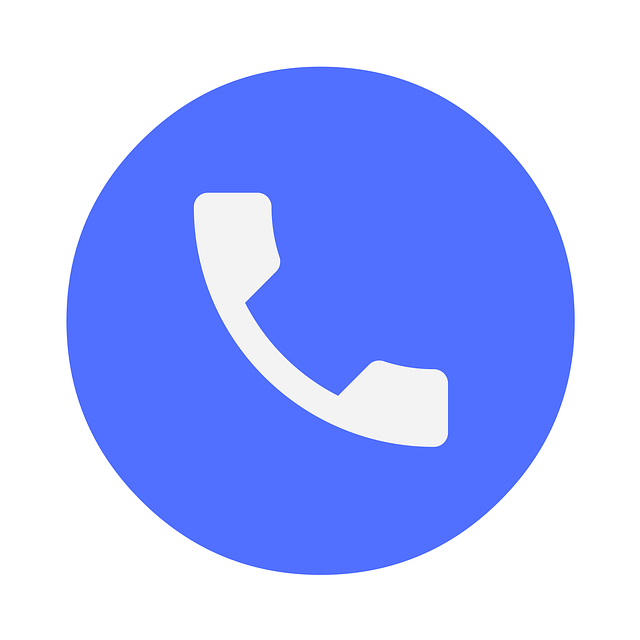 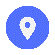 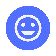 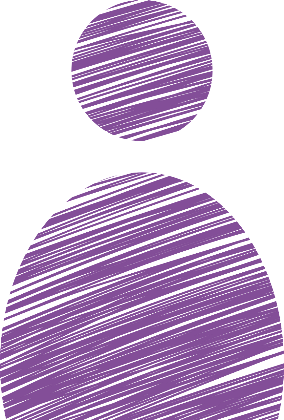 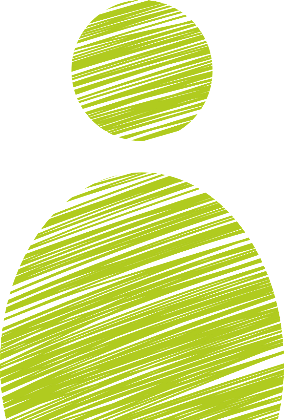 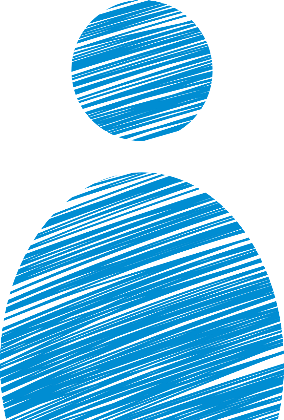 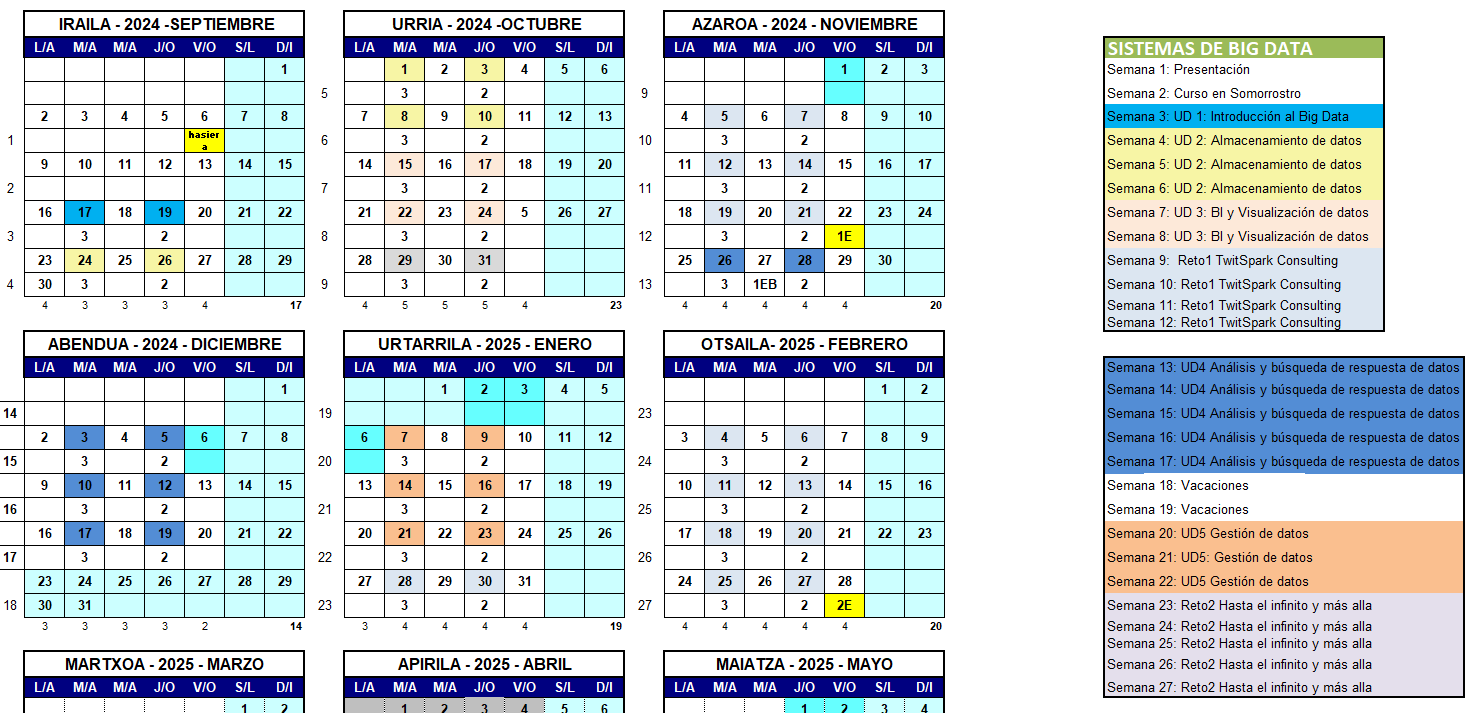 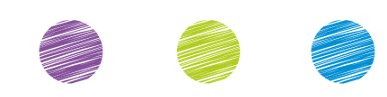 Presentación del módulo
ÍNDICE

1.Presentación del módulo
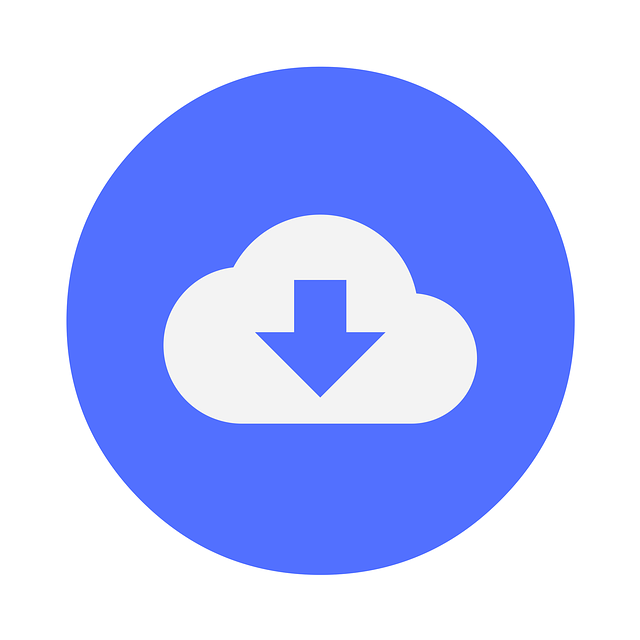 1º y 2º Final 

Entregar todas las actividades propuestas en clase

Entrega todos los retos propuestos en clase 

Entregar un nuevo reto
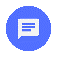 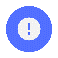 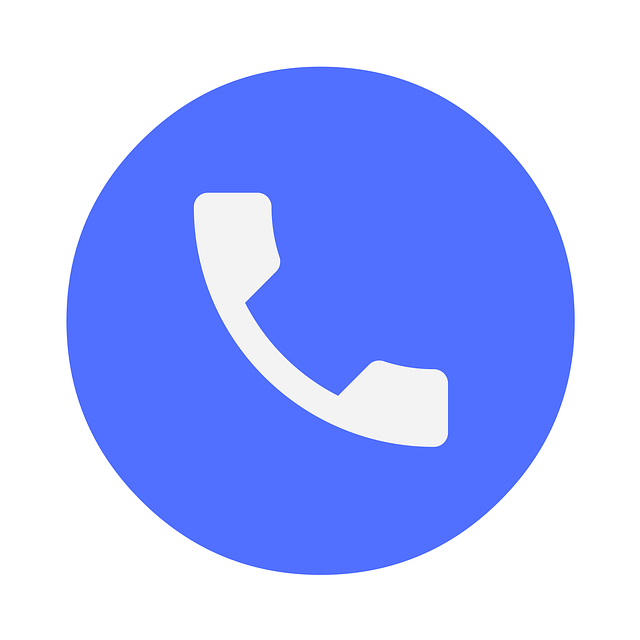 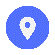 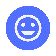 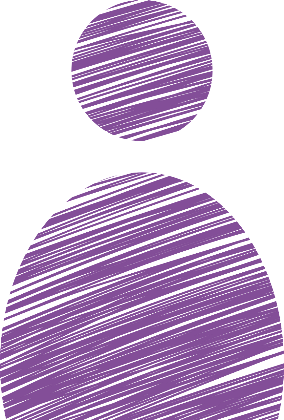 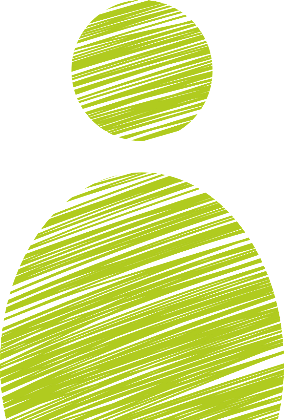 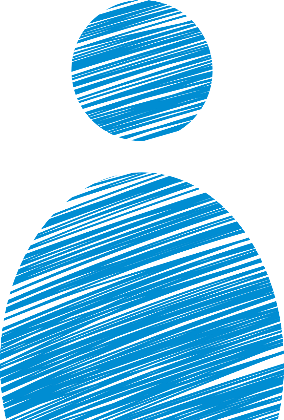